Дидактическое                                             дидактический комплекс по формированию финансовой грамотности ДОШКОЛЬНИКОВ «ФИНАНСИСТЫ»
МБДОУ «Детский сад №27» 
Г. Балахна
Паспорт дидактического комплекса
название: «Финансисты»
автор: Боголепова Дина Александровна, воспитатель МБДОУ «Детский сад №27»                г.  Балахна
возрастная категория: 5-7 лет
актуальность: экономическое развитие страны зависит от общего уровня финансовой грамотности его жителей. А наши дети сегодня – это будущие участники финансового рынка, налогоплательщики, заемщики, вкладчики. Необходимо включать экономическое воспитание в образовательные программы дошкольных образовательных учреждений, чтобы дети смогли приобрести навыки для грамотного и комфортного существования в современном мире. Именно в дошкольном возрасте важно создать  основы для дальнейшего изучения экономики, сформировать интерес к финансовой грамотности.
цель: формирование основ финансовой грамотности  у детей старшего дошкольного возраста посредством дидактических и сюжетно – ролевых игр.
задачи: 
- развивать познавательный интерес детей к вопросам финансовой грамотности;                                                            - закреплять представления детей об экономических понятиях: деньги, доход,                расход, бюджет, товар, услуги, потребность и т.д.;                                                                           - расширять и активизировать словарь на основе систематизации и обобщения знаний по теме;                                                                                                                                                               - содействовать применению данных знаний на практике;                                                                  - способствовать целостному развитию личности ребенка, формированию у него адекватной системы ценностей и полной картины мира.
Содержание дидактического комплекса
«Картотека дидактических игр по финансовой грамотности для детей 5-7 лет»;
Атрибуты для сюжетно – ролевой игры «В банке»;
Дидактическая игра «Школа банкиров»;
Дидактическая игра «В магазине»;
Дидактическая игра «Найди пару»
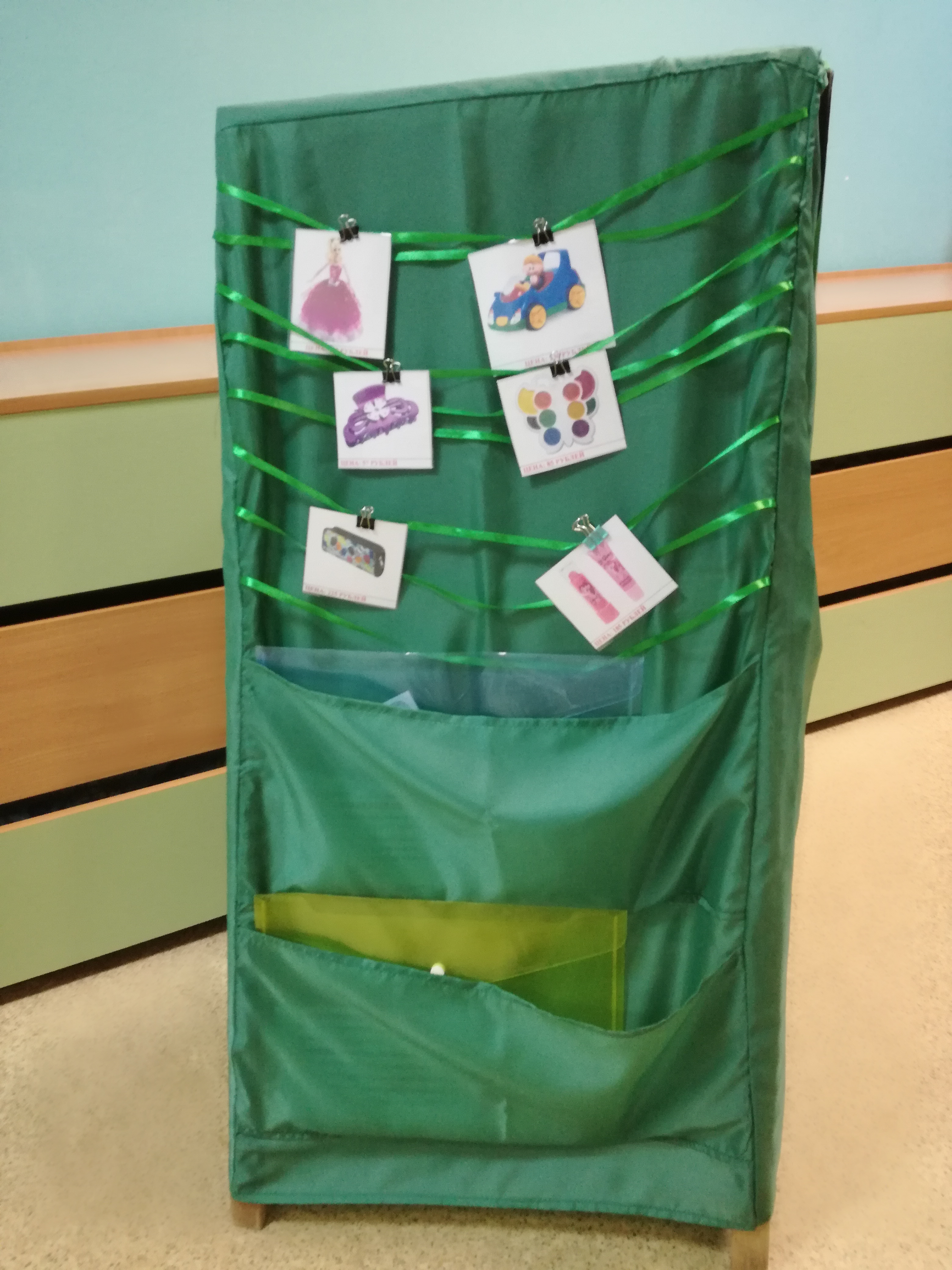 «Картотека игр по финансовой грамотности для детей 5-7 лет» содержит перечень игровых заданий, ситуаций, направленных на развитие интереса к основам финансовой грамотности, на формирование системы знаний о социально – экономических отношениях в обществе и применении их на практике.
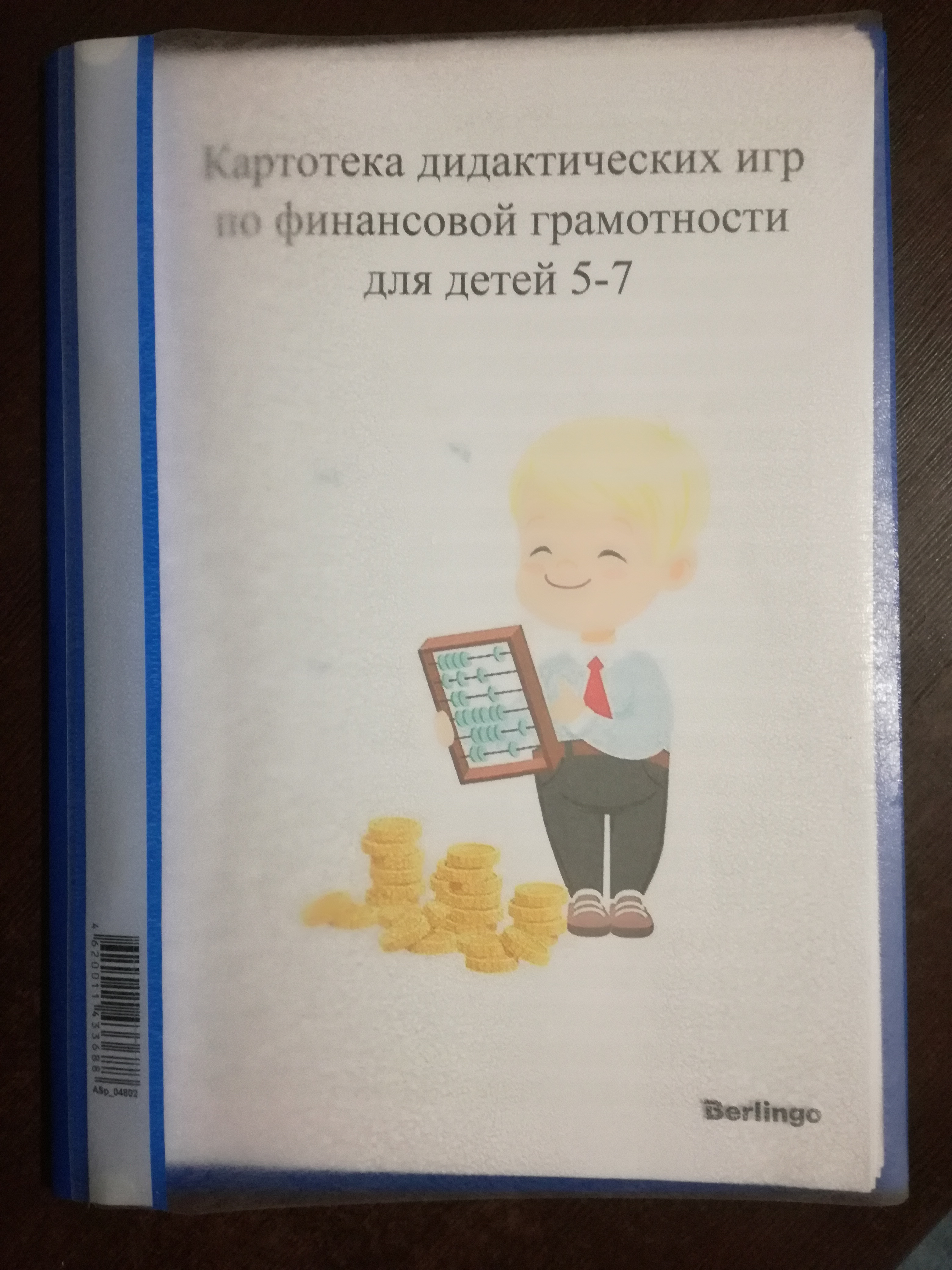 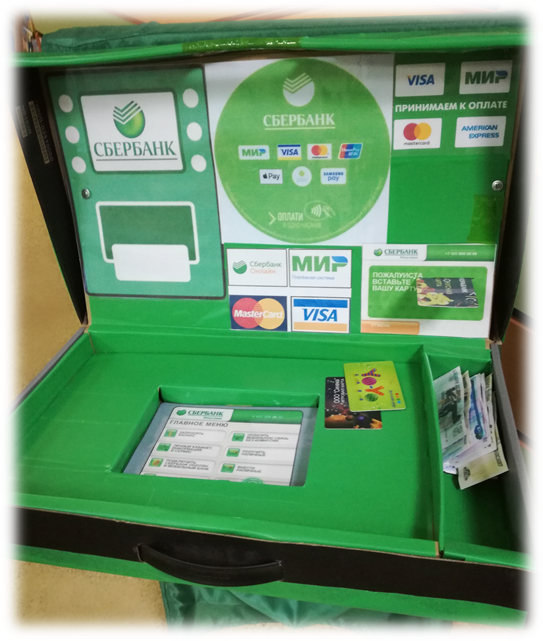 Атрибуты для сюжетно – ролевой игры «В банке»
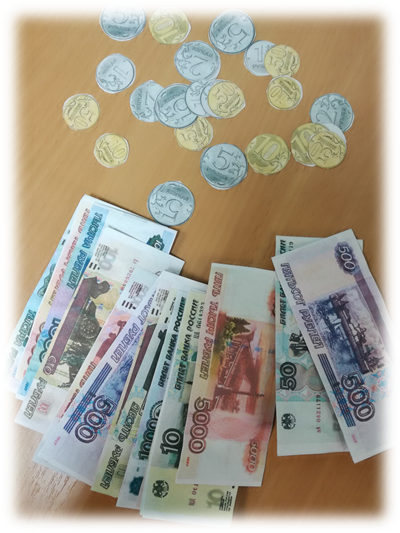 Дидактическая игра «Школа банкиров»
Цель: расширять представления детей о монетах достоинством 1, 2, 5 и 10 рублей, их наборе и размене.
Описание: детям предлагается разменять монеты разными способами, соотнести сумму монет на одной карточке с монетой нужного достоинства на другой карточке.
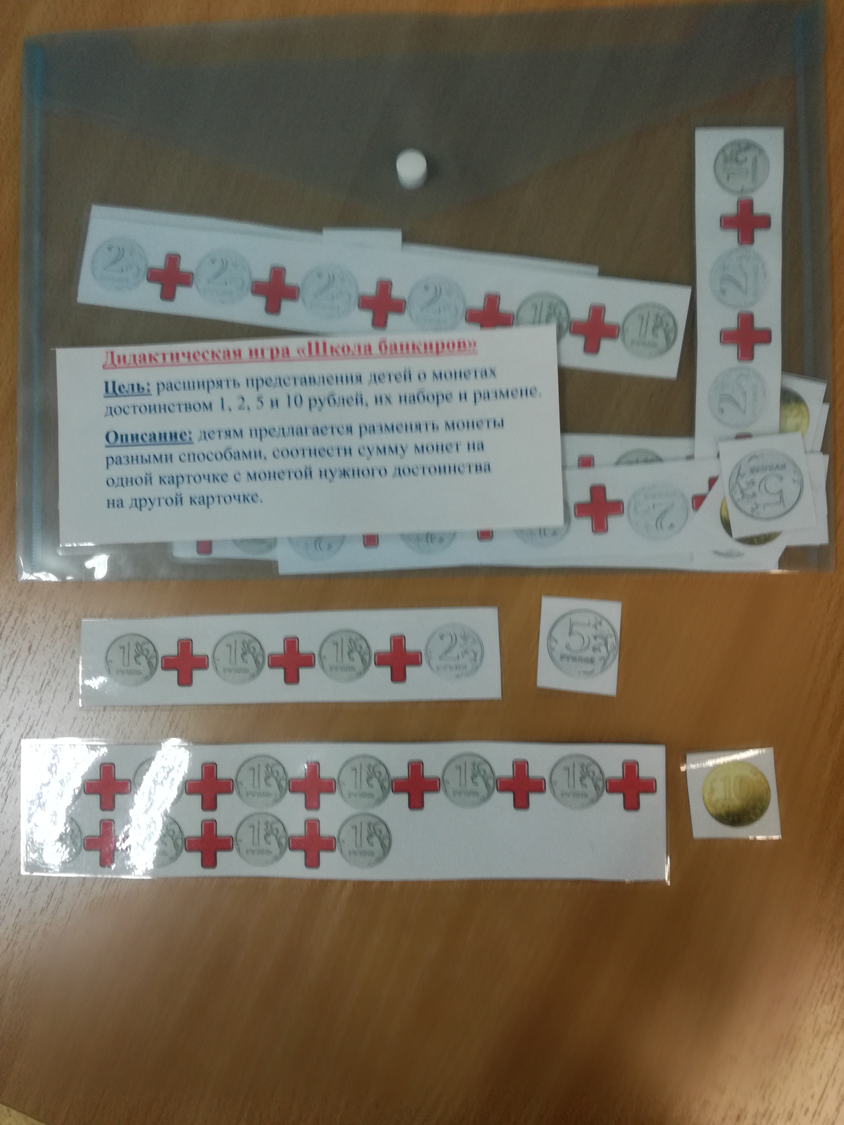 Дидактическая игра «В магазине»
Цель: формирование умения делать первичные экономические расчеты.
Описание: детям предлагаются картинки с изображением различных предметов – товаров. У каждого товара есть своя цена. Покупателю понравившегося товара необходимо отсчитать нужную сумму, а продавцу  сдать сдачу.
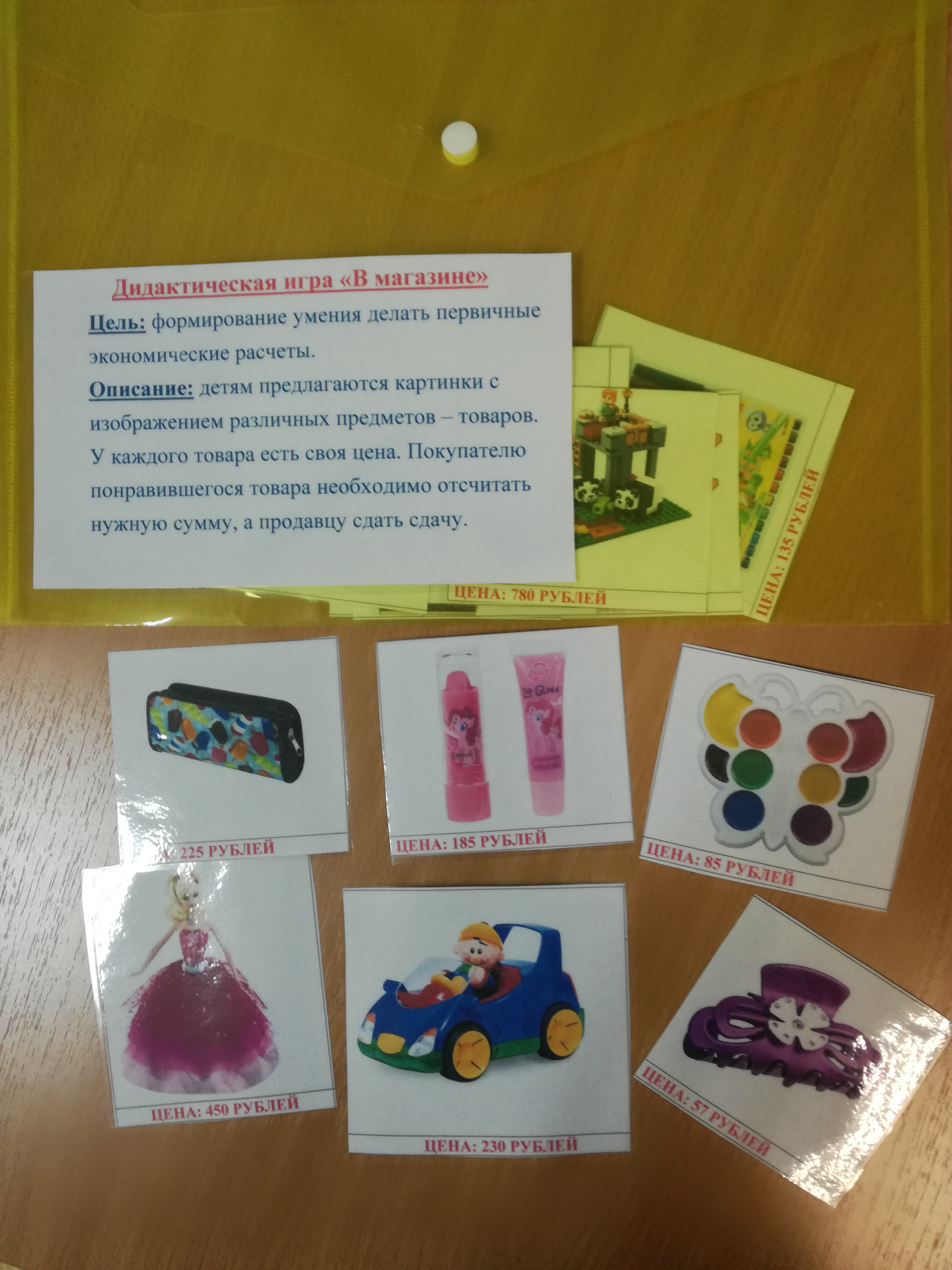 Дидактическая игра «Найди пару»
Цель: развитие умения детей различать монеты, собирать одну и ту же сумму разными способами. 
Описание: детям раздаются карточки с разным числом монет. Каждому необходимо найти пару, т.е. ребенка, на карточке которого сумма монет совпадает с суммой монет на его карточке.
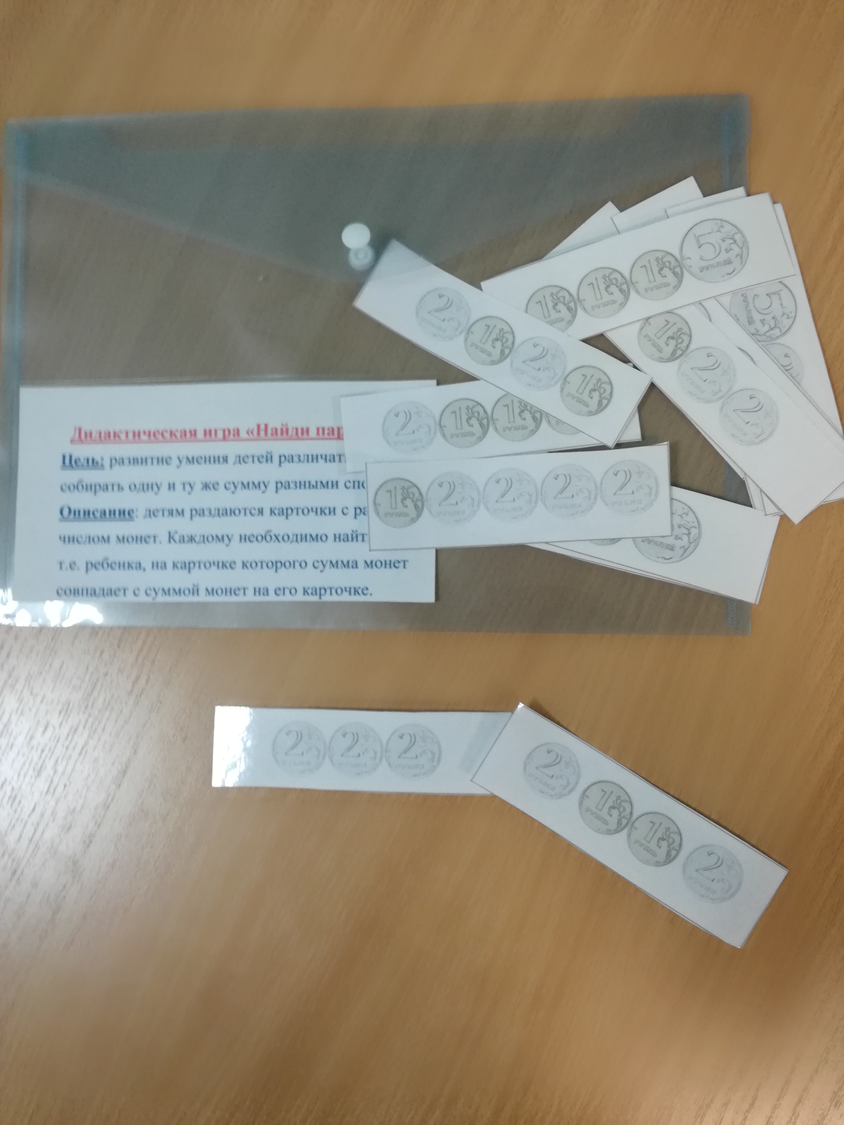 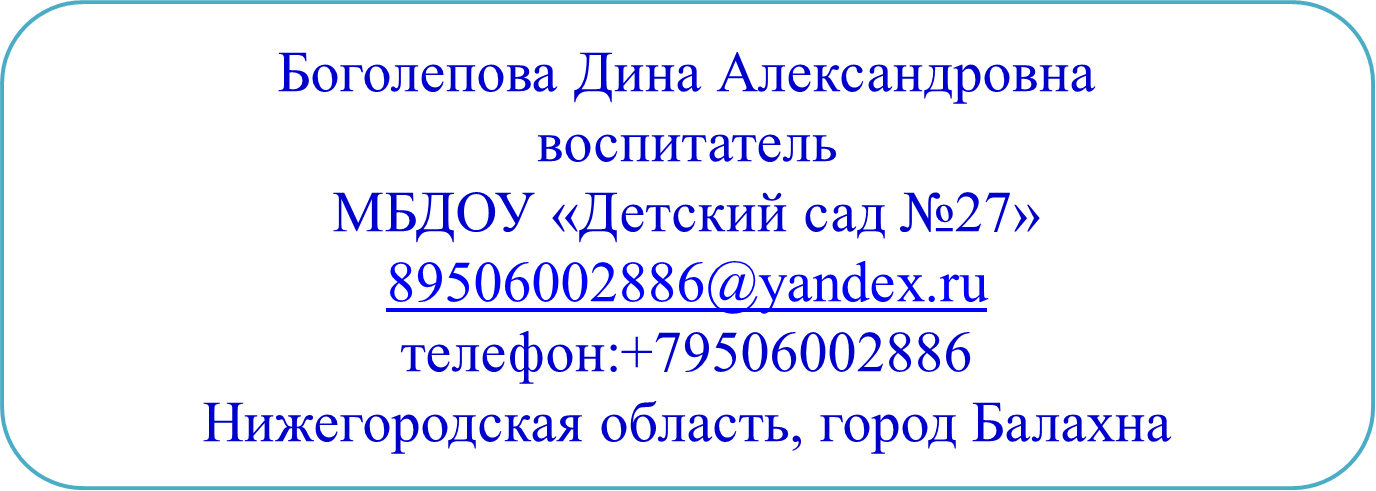